সবাইকে শুভেচ্ছা
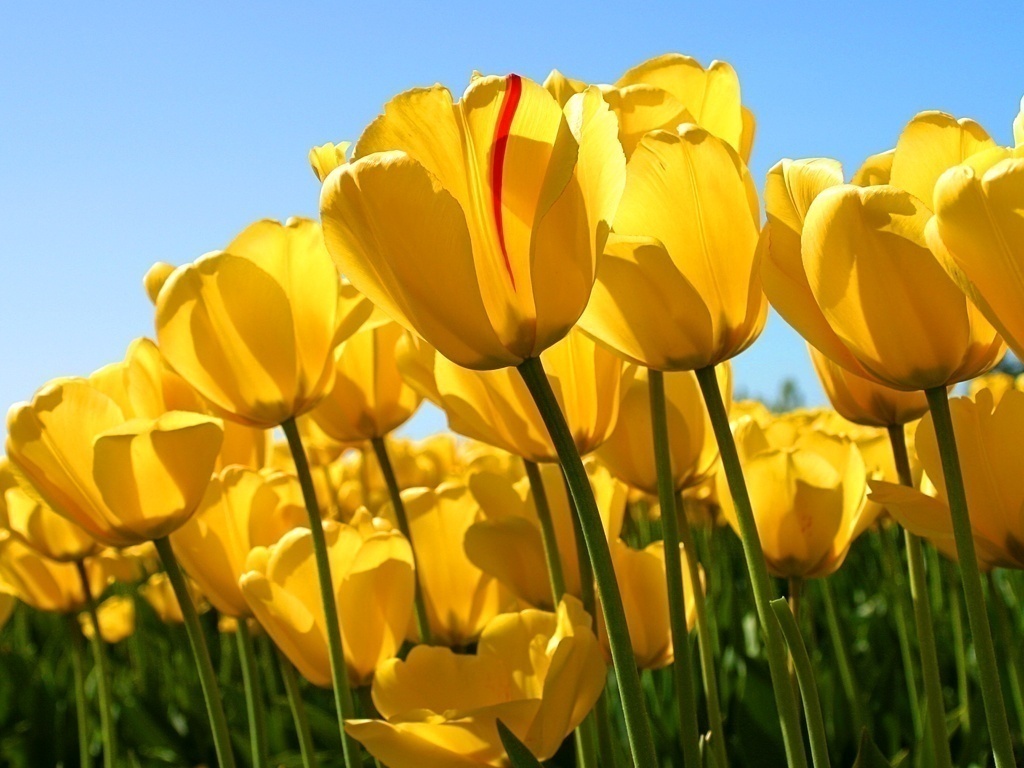 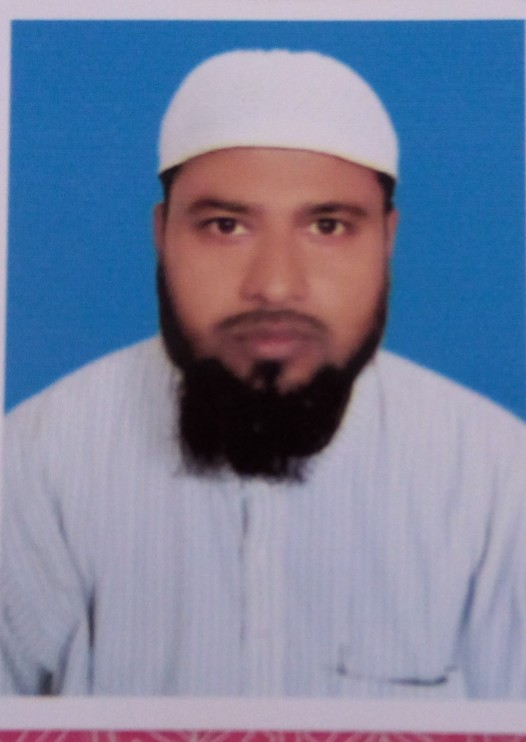 উপস্থাপনায়
মোঃ মুনছুর রহমান। 
সহকারী মাওঃ শিক্ষক 
সান্তাহারইসলামিয়াদাখিলমাদ্রাসা
আদমদিঘী বুগুডা।       
মোবাইলঃ ০১৭২১৫৪৫৪৩৬
বিষয়ঃ বাংলাদেশ ও বিশ্বপরিচিতি  
সময়ঃ ৪৫ মিনিট
৫ম
শিখন ফল
এই পাঠ শেষে শিক্ষার্থীরা- 
১।মহাস্থানগড়ের অবস্থান বলতে পারবে।
২।মহাস্থানগড়ে প্রাপ্ত সামগ্রীর তালিকা করতে  পারবে। 
৩।মহাস্থানগড়ের ঐতিহাসিক  নিদর্শনসমুহের নাম লিখতে পারবে।
চলো কিছু ছবি দেখি
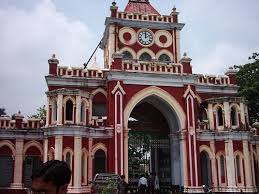 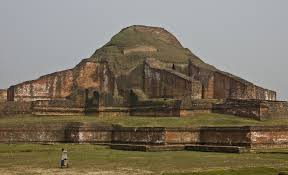 উত্তরা গনভবন
পাহাড়পুর
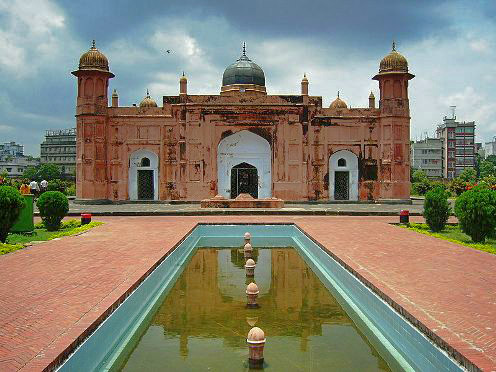 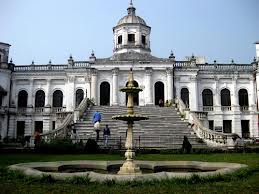 লালবাগ দূর্গ
আহসান মঞ্জিল
ঐতিহাসিক স্থান
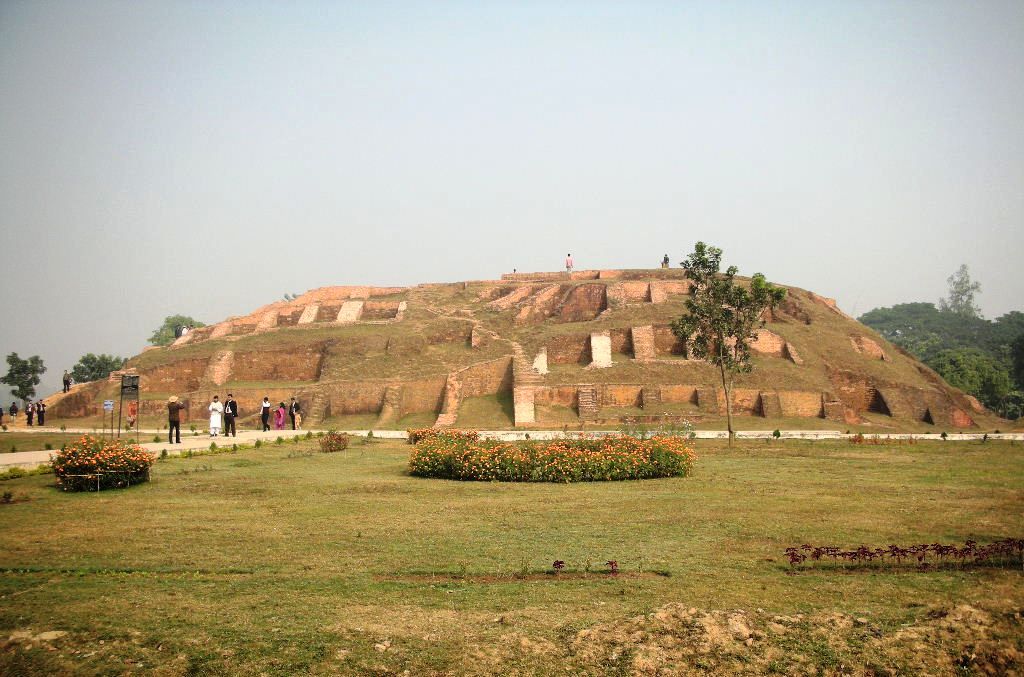 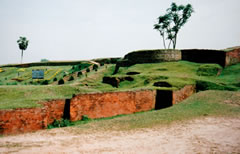 মহাস্থানগড়
অধ্যায়ঃ  ৩ - বাংলাদেশের ঐতিহাসিক স্থান ও নিদর্শন 
আজকের পাঠঃ  মহাস্থানগড়
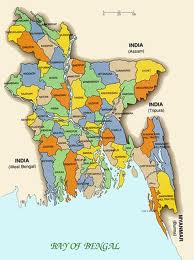 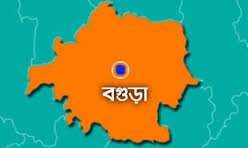 বগুড়া জেলা
বাংলাদেশ
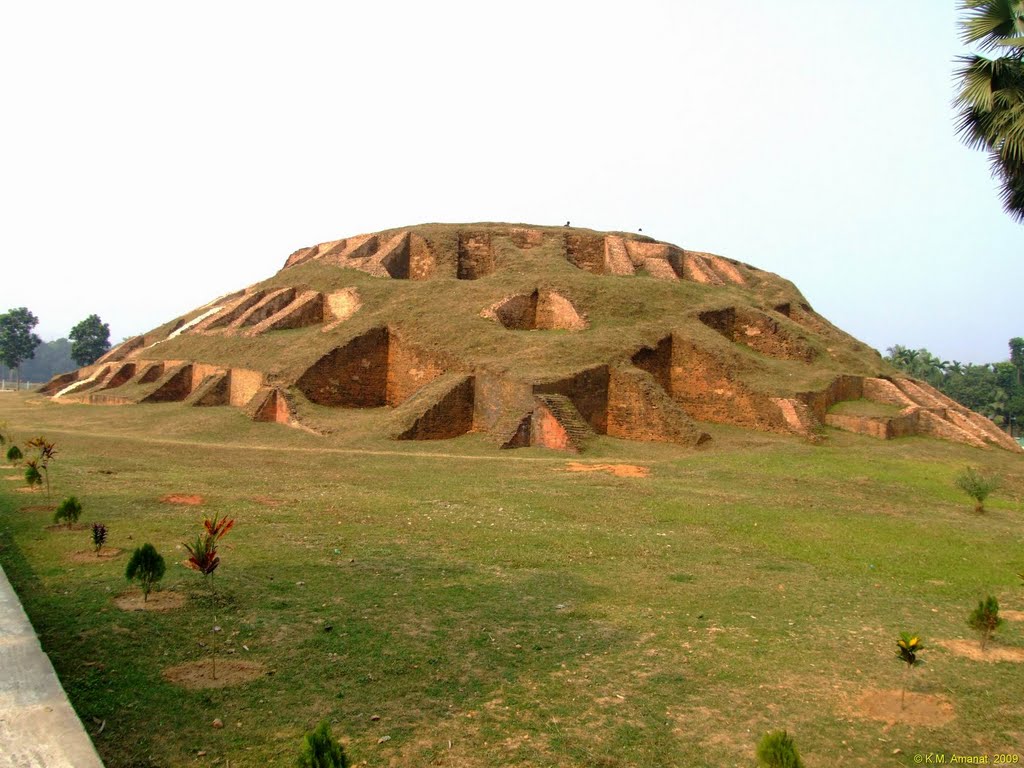 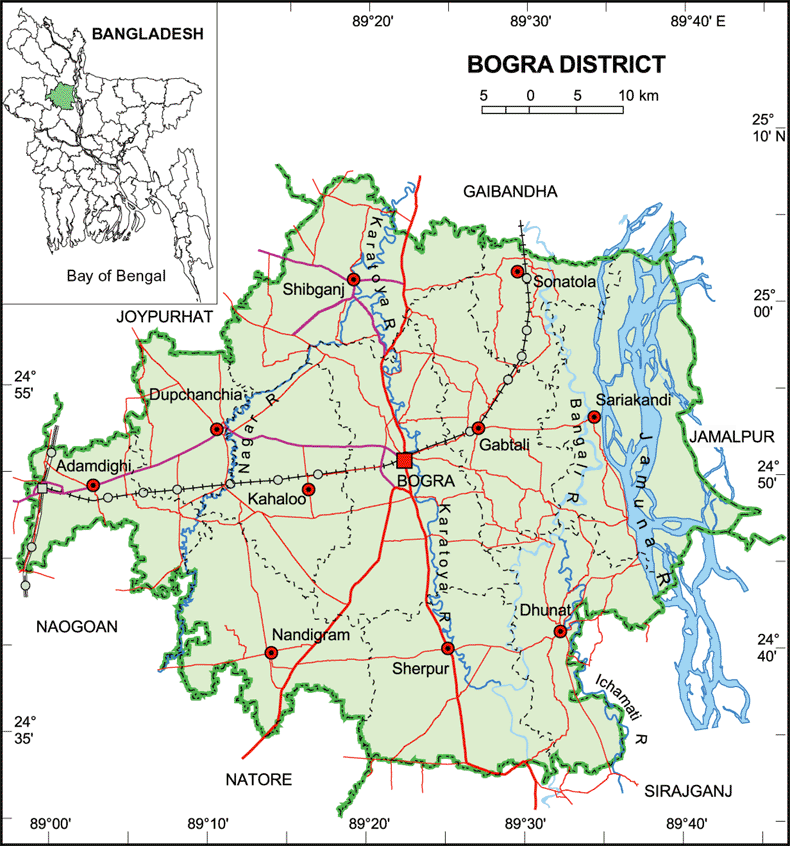 মহাস্থানগড়
বগুড়া শহরের ১৩ কিলোমিটার উত্তরে মহাস্থানগড়ের অবস্থান
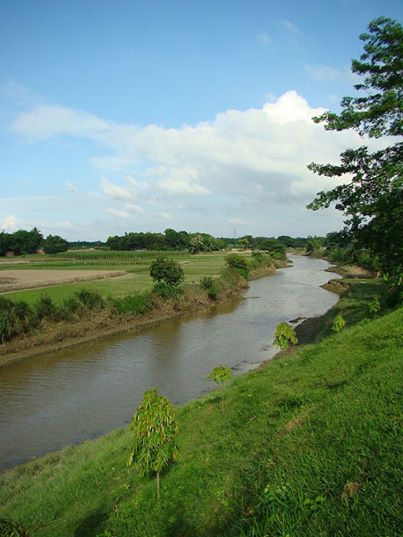 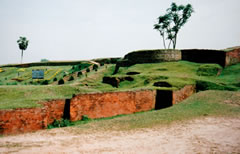 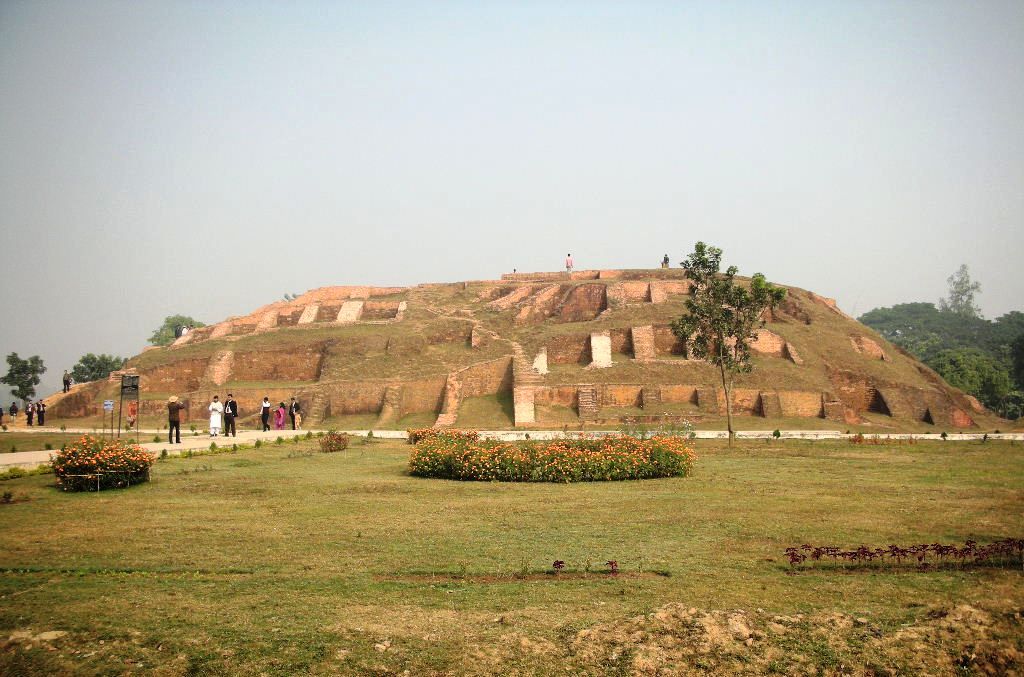 মহাস্থানগড় করতোয়া নদীর পশ্চিম তীরে অবস্থিত
বর্তমান নামঃমহাস্থানগড়
প্রাচীন নামঃ পুণ্ড্রনগর  

খ্রীষ্টপুর্ব ৪০০ বছর থেকে পরবর্তী ১৫০০বছর স্থায়ী।
পুণ্ডনগর মৌর্য আমলে প্রতিষ্ঠিত হয়েছিল ।
মহাস্থানগড়ে প্রাপ্ত নিদর্শন
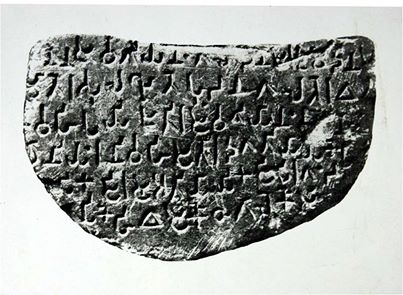 ব্রাহ্মী শিলা লিপি
মহাস্থানগড়ে প্রাপ্ত নিদর্শন
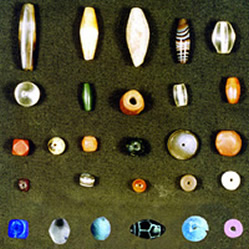 রৌপ্য ও স্বর্ন মূদ্রা
মহাস্থানগড়ে প্রাপ্ত নিদর্শন
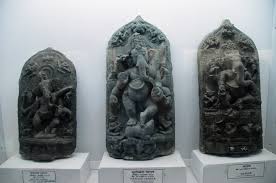 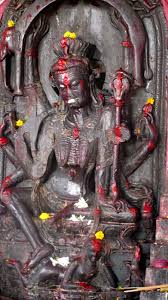 হিন্দু দেবতার মূর্তি
মহাস্থানগড়ে প্রাপ্ত নিদর্শন
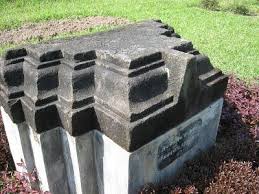 খোদাই পাথার
মহাস্থানগড়ে প্রাপ্ত নিদর্শন
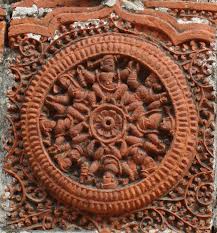 পোড়া মাটির ফলক
মহাস্থানগড়ে প্রাপ্ত ঐতিহাসিক নিদর্শন গুলো নিন্মোক্ত স্থানে রক্ষিত রয়েছে-
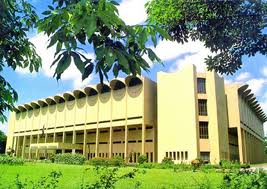 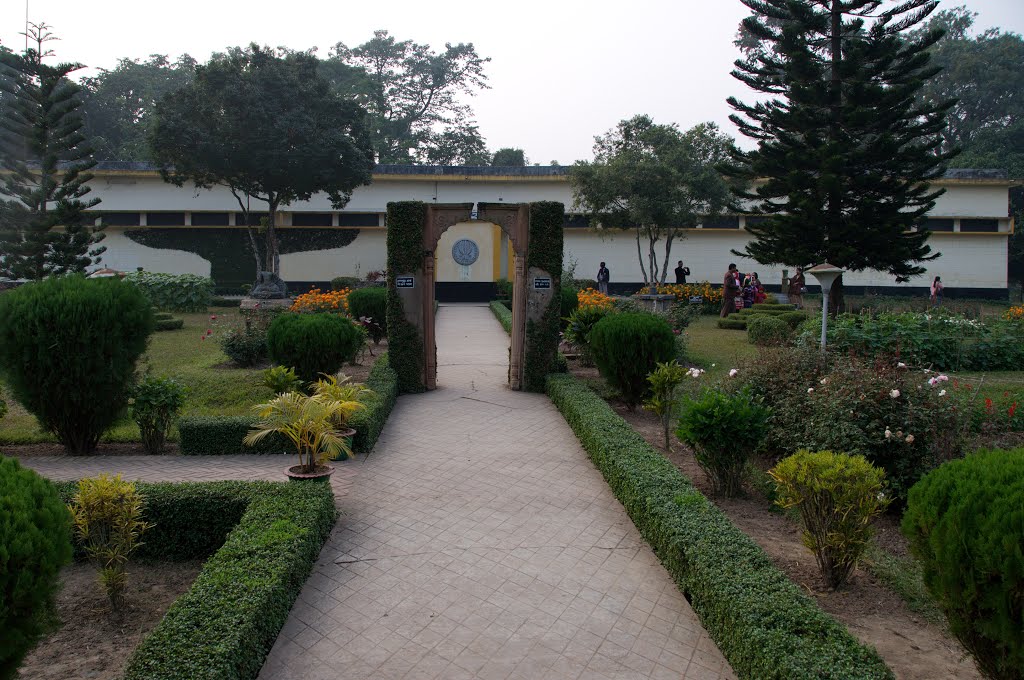 জাতীয় যাদুঘর                                               মহাস্থানগড় যাদুঘর
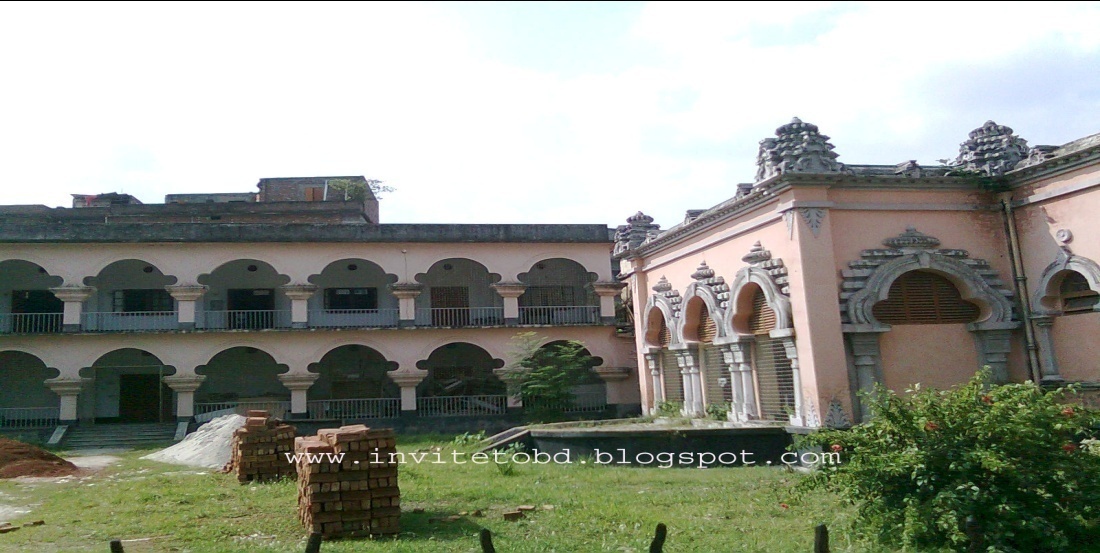 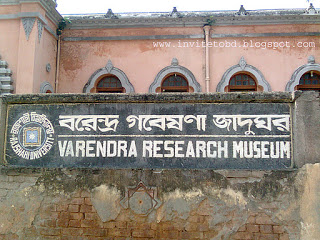 মহাস্থানগড়ের  স্থাপনা
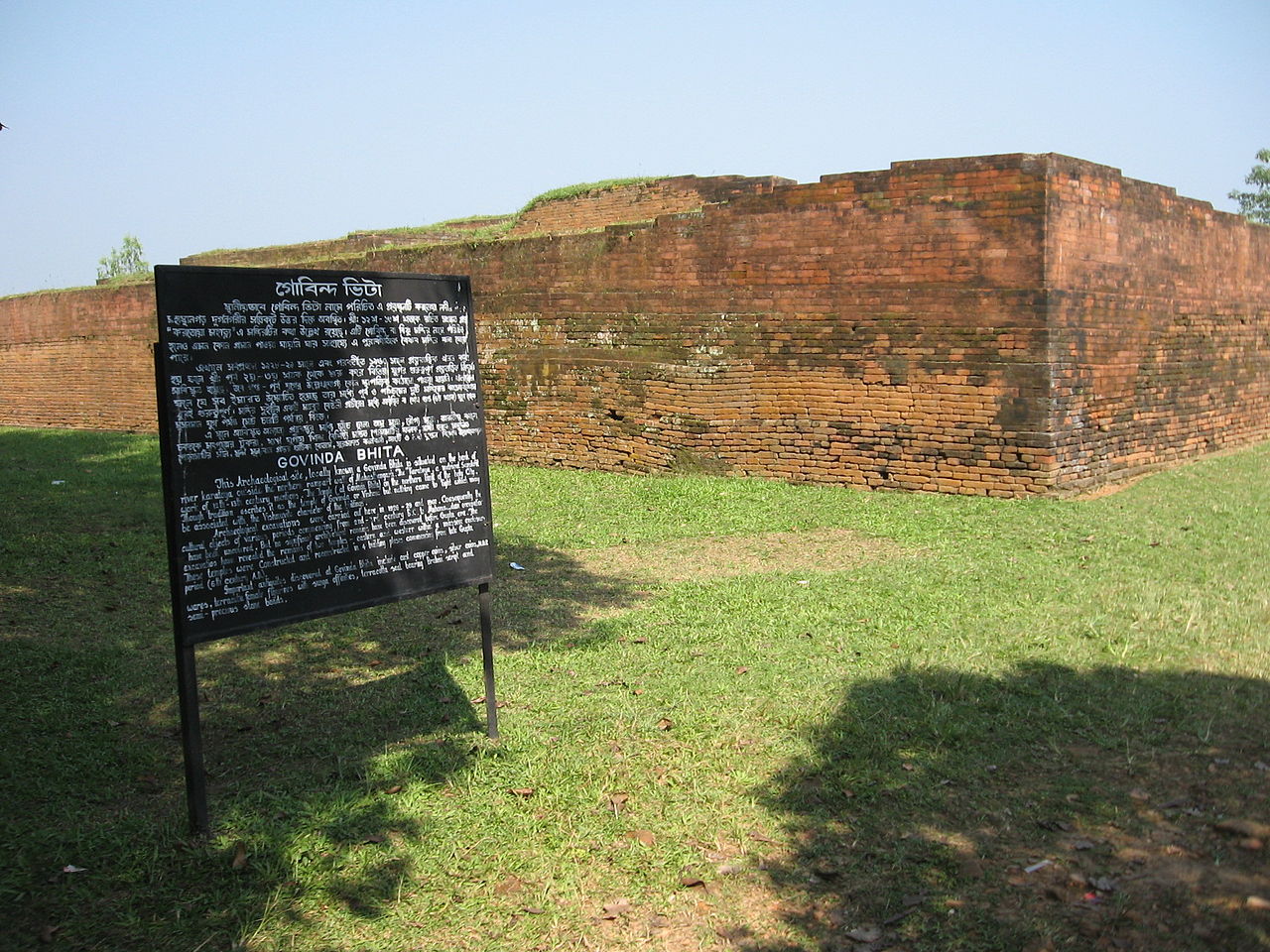 গোবিন্দ ভিটা
মহাস্থানগড়ের স্থাপনা
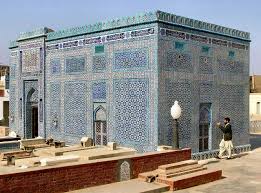 মহাস্থান মসজিদ
মহাস্থানগড়ের  স্থাপনা
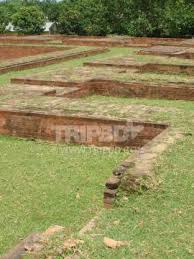 রাজা পরশুরামের প্রাসাদ
মহাস্থানগড়ের  স্থাপনা
গোকুল মেধ বা বেহুলার বাসর ঘর
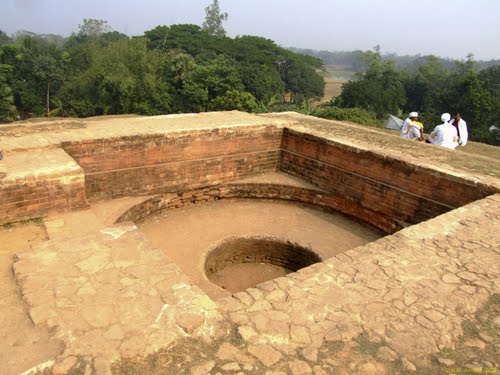 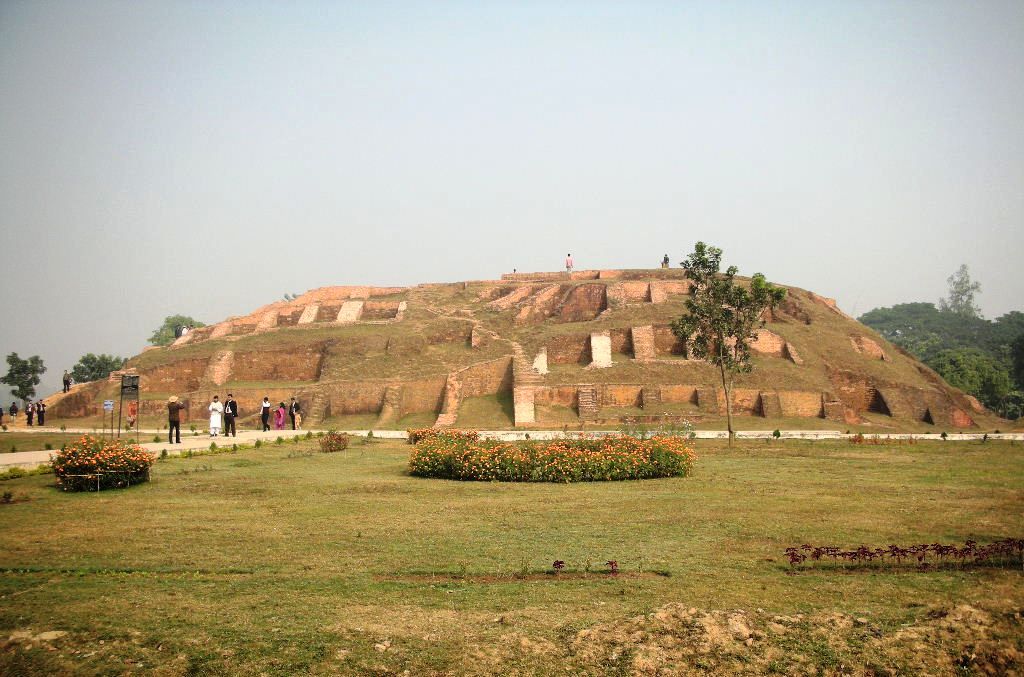 মহাস্থান গড় ৩কিলোমিটার দক্ষিণ-পশ্চিমে এর অবস্থান
দলীয় কাজ
ক-দল                 খ-দল                গ-দল
১।মহাস্থানগড়ের প্রসিদ্ধ স্থাপনার তালিকা কর ।                      
২।মহাস্থানগড়ে প্রাপ্ত নিদর্শনগুলোর একটি তালিকা কর।   
৩।মহাস্থানগড়ের অবস্থান লিখ।
মূল্যায়ন
১।বহুনির্বাচনী প্রশ্ন –
ক)মহাস্থানগড় কোথাই অবস্থিত?  -----    বগুড়া/নাটোর/রাজশাহী।
খ)মহাস্থানগড়ের পূর্ব নাম ----কামতা /পূণ্ড্রনগর/হরিকেল।
 
উত্তর-ক) বগুড়া, খ) পূণ্ড্রনগর

২।সংক্ষিপ্ত প্রশ্ন –
ক)মহাস্থানগড়ের  প্রসিদ্ধ ৪টি স্থানের  নাম বল। 
খ)মহাস্থানগড়ে প্রাপ্ত ৪টি সামগ্রীর তালিকা কর ।
বাড়ির  কাজ 
 
মহাস্থানগড় সম্পর্কে  ৫টি বাক্য লিখে আনবে ।
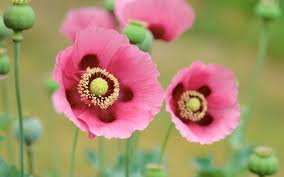 ধন্যবাদ